Ilmiöoppimisen
arvioinnin 
työkalut
Ohjeistus työkalujen käyttöön
Älä muokkaa alkuperäisiä tiedostoja, vaan lataa työkalut muokkausta varten omalle koneellesi.

Helsingin kaupungin kasvatuksen ja koulutuksen toimialan kehittämispalveluissa on Ilmiöoppimisen mallintamisen hankkeessa kehitetty kokoelma ilmiöpohjaisen oppimisen työkaluja, joiden avulla peruskoululaisten oppimista voidaan seurata ja arvioida paremmin. Työkaluihin sisältyy sekä opettajille että oppijoille suunnattuja työkaluja ja ne toimivat sekä digitaalisessa (0365 ja Google) että fyysisessä ympäristössä. Työkalut ovat vapaasti kaikkien käytettävissä ja niitä saa muokata omaan käyttötarkoitukseen sopivaksi.
[Speaker Notes: työkalujen soveltuvuudesta 0365 ja google-ympäristöihin?]
Arviointityökalut ilmiöoppimisen eri vaiheisiin
Prosessin kesto useamman viikon ajan
TAVOITTEET
OSALLISUUS
ARVIOINTI
Kartoittavat ainekohtaiset tavoitteet ops:ta
Valitsevat ilmiön ja määrittelevät  päätavoitteet ilmiölle
Aloittavat ilmiön opettamisen yhdessä
Tapaavat vähintään kerran oppijat yhdessä ilmiön aikana ja ohjaavat ilmiötä omissa aineissaan.
Päättävät ilmiön yhteisesti
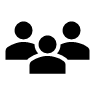 Ilmiöprosessin väliarviointi (s. 23-25)
Prosessin arviointi (s.23-25)
Opettajat
Ainekohtaiset tavoitteet (s. 4-7)
Laaja-alaisen osaamisen tavoitteet (s.10-19)
Ilmiöprosessin tavoitteet (s.22-25)
Loppuarviointi (s.8)
TAVOITTEET
OSALLISUUS
ARVIOINTI
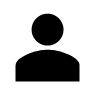 Laaja-alaisen osaamisen arviointi (s.16 ja 20)
Ilmiöprosessin tavoitteet (s.23-25)
1. Ilmiön kuvaus
2. Innostuvat ilmiöstä
3. Asettavat henkilökohtaiset tavoitteet
4. Laativat suunnitelman
Jakavat opittua muille
Väliarviointi ja loppuarviointi (s.8)
Oppija
Ilmiöprosessin arviointityökalu (s. 23-25)
Vertais- arviointi ja Helppi-seinä
(s.28-29)
Laaja-alaisen oppimisen arviointi (s. 20)
ILMIÖPOHJAISEN OPPIMISEN ARVIOINTITYÖKALUT
3
Vertaisarviointi ja yhteistyö
Työkalut
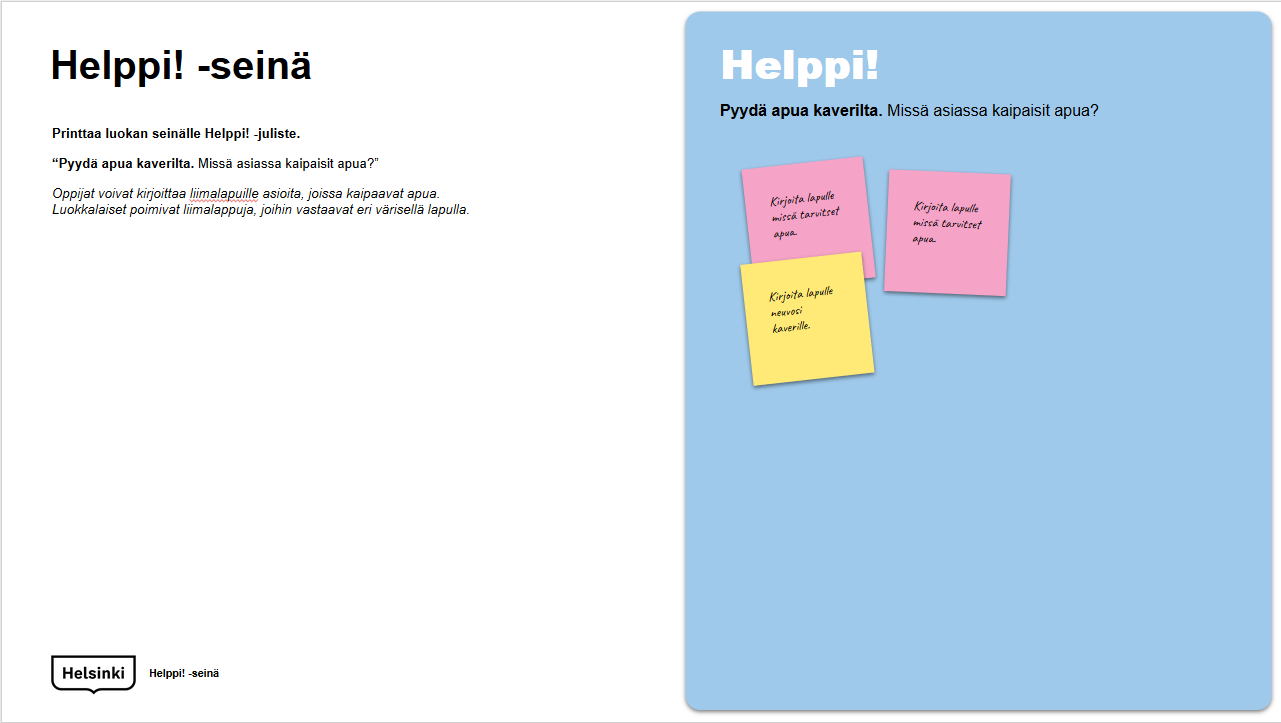 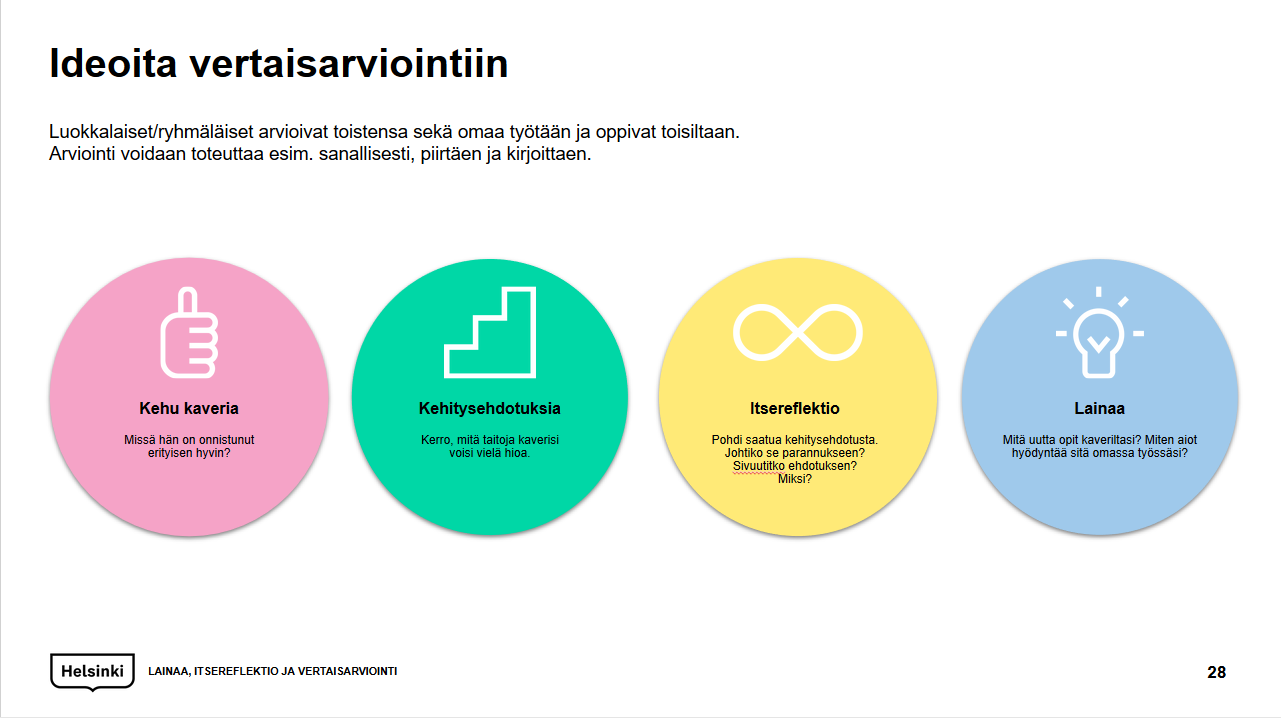 Ideoita vertaisarviointiin (s.28)
Yhteistyö (s.29)
TYÖKALUT I Ainekohtainen arviointi
5
Ideoita vertaisarviointiin
Luokkalaiset/ryhmäläiset arvioivat toistensa sekä omaa työtään ja oppivat toisiltaan. 
Arviointi voidaan toteuttaa esim. sanallisesti, piirtäen ja kirjoittaen.
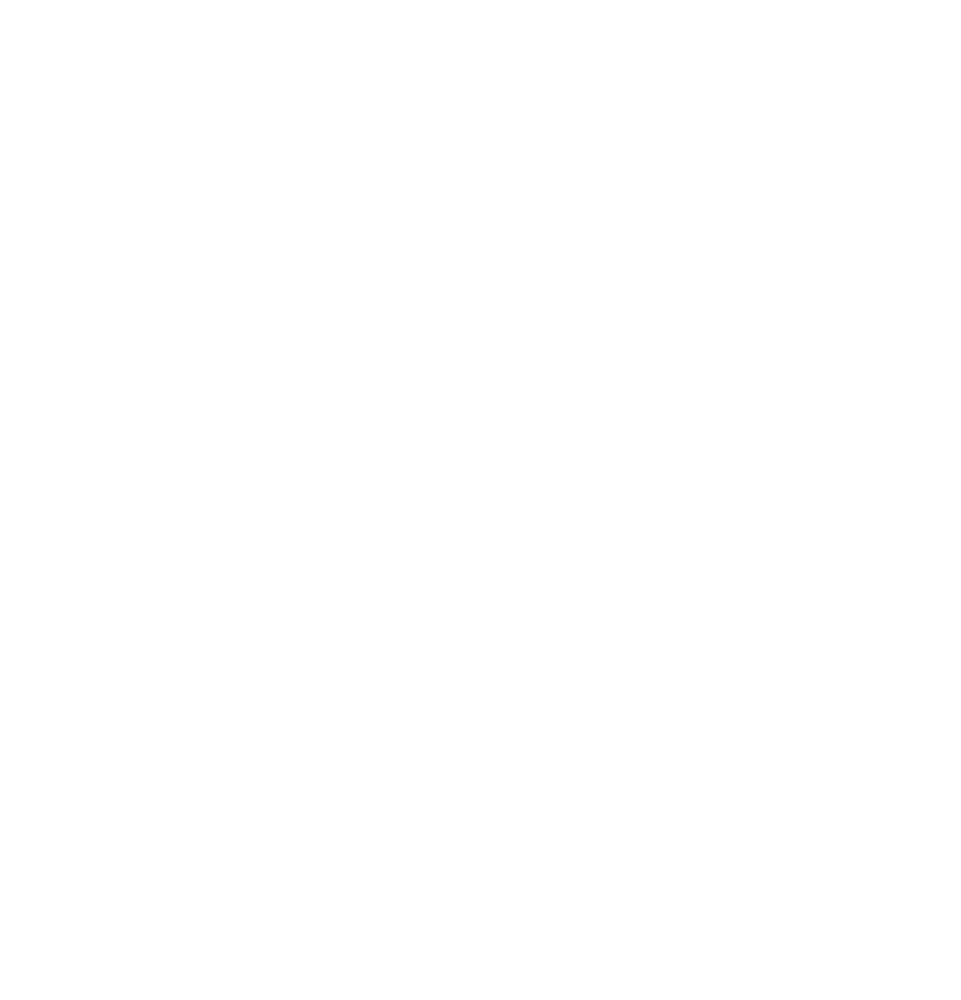 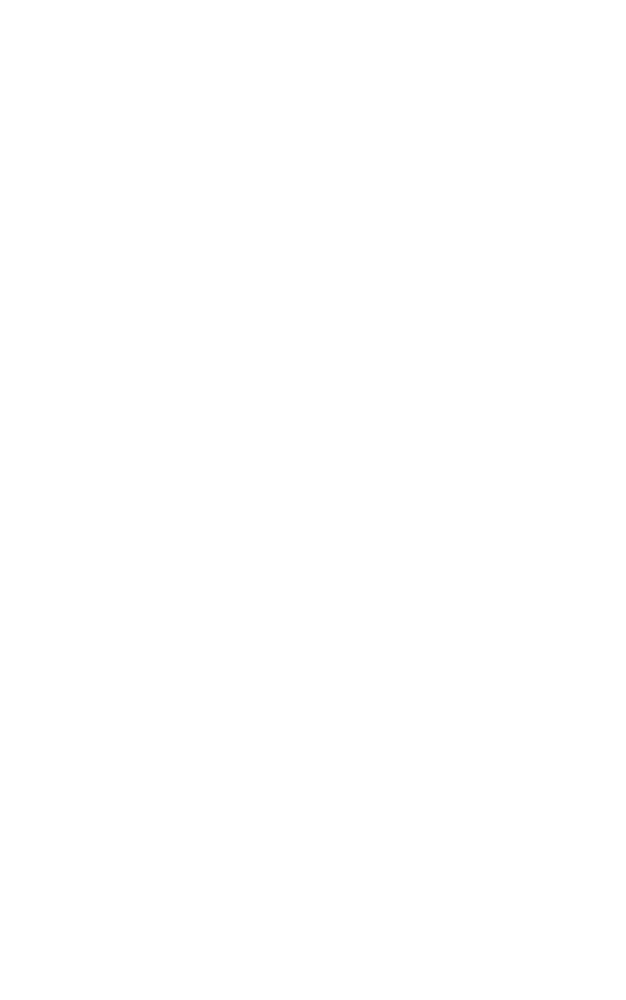 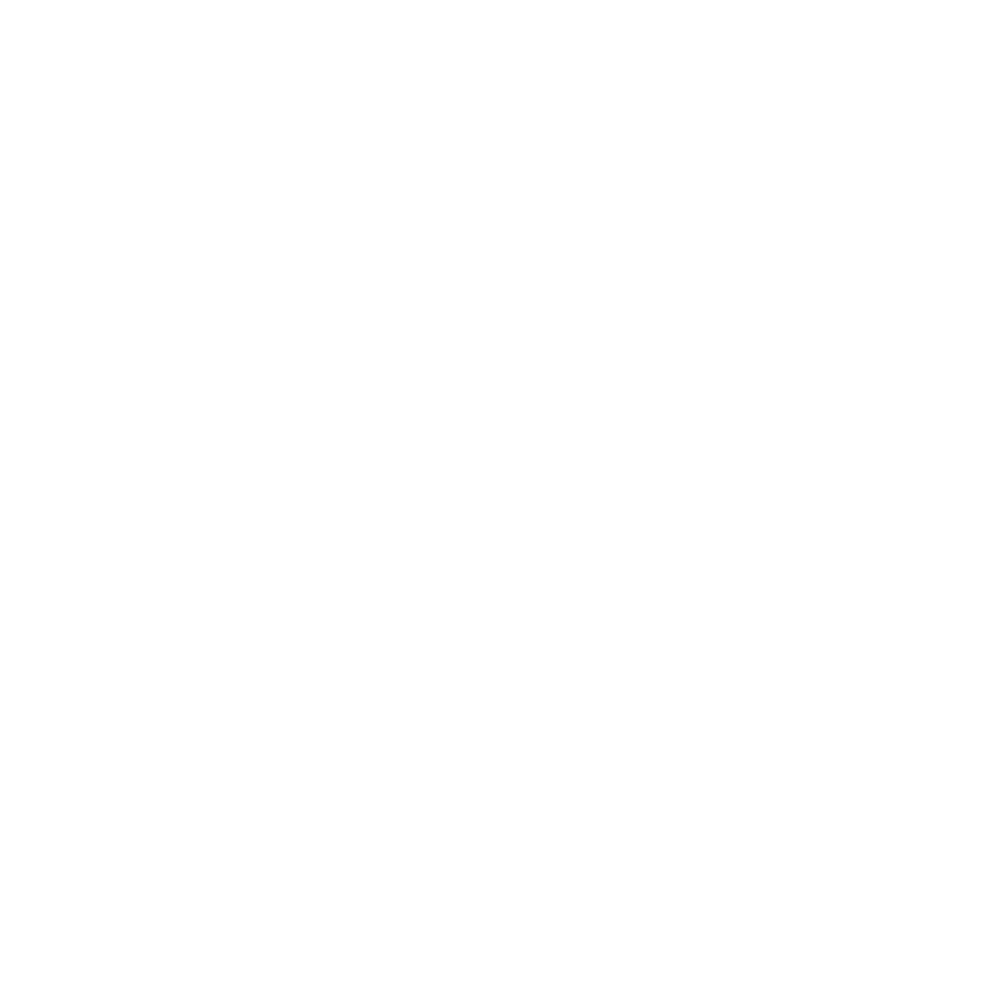 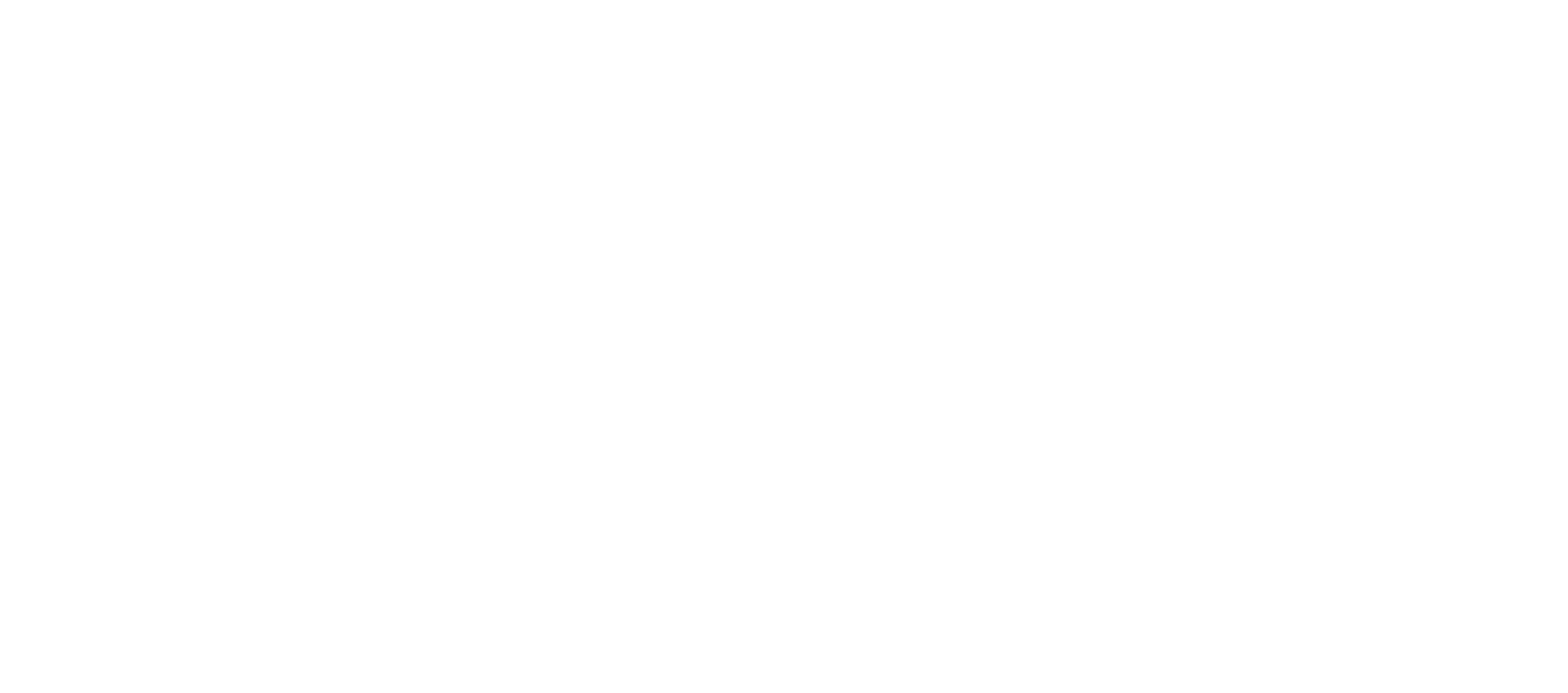 Kehu kaveria

Missä hän on onnistunut
erityisen hyvin?
Kehitysehdotuksia

Kerro, mitä taitoja kaverisi 
voisi vielä hioa.
Itsereflektio

Pohdi saatua kehitysehdotusta. Johtiko se parannukseen? 
Sivuutitko ehdotuksen? 
Miksi?
Lainaa

Mitä uutta opit kaveriltasi? Miten aiot 
hyödyntää sitä omassa työssäsi?
LAINAA, ITSEREFLEKTIO JA VERTAISARVIOINTI
6
Helppi! -seinä
Helppi!
Pyydä apua kaverilta. Missä asiassa kaipaisit apua?
Printtaa luokan seinälle Helppi! -juliste. 

“Pyydä apua kaverilta. Missä asiassa kaipaisit apua?”

Oppijat voivat kirjoittaa liimalapuille asioita, joissa kaipaavat apua. Luokkalaiset poimivat liimalappuja, joihin vastaavat eri värisellä lapulla.
Kirjoita lapulle missä tarvitset apua.
Kirjoita lapulle missä tarvitset apua.
Kirjoita lapulle neuvosi kaverille.
Helppi! -seinä